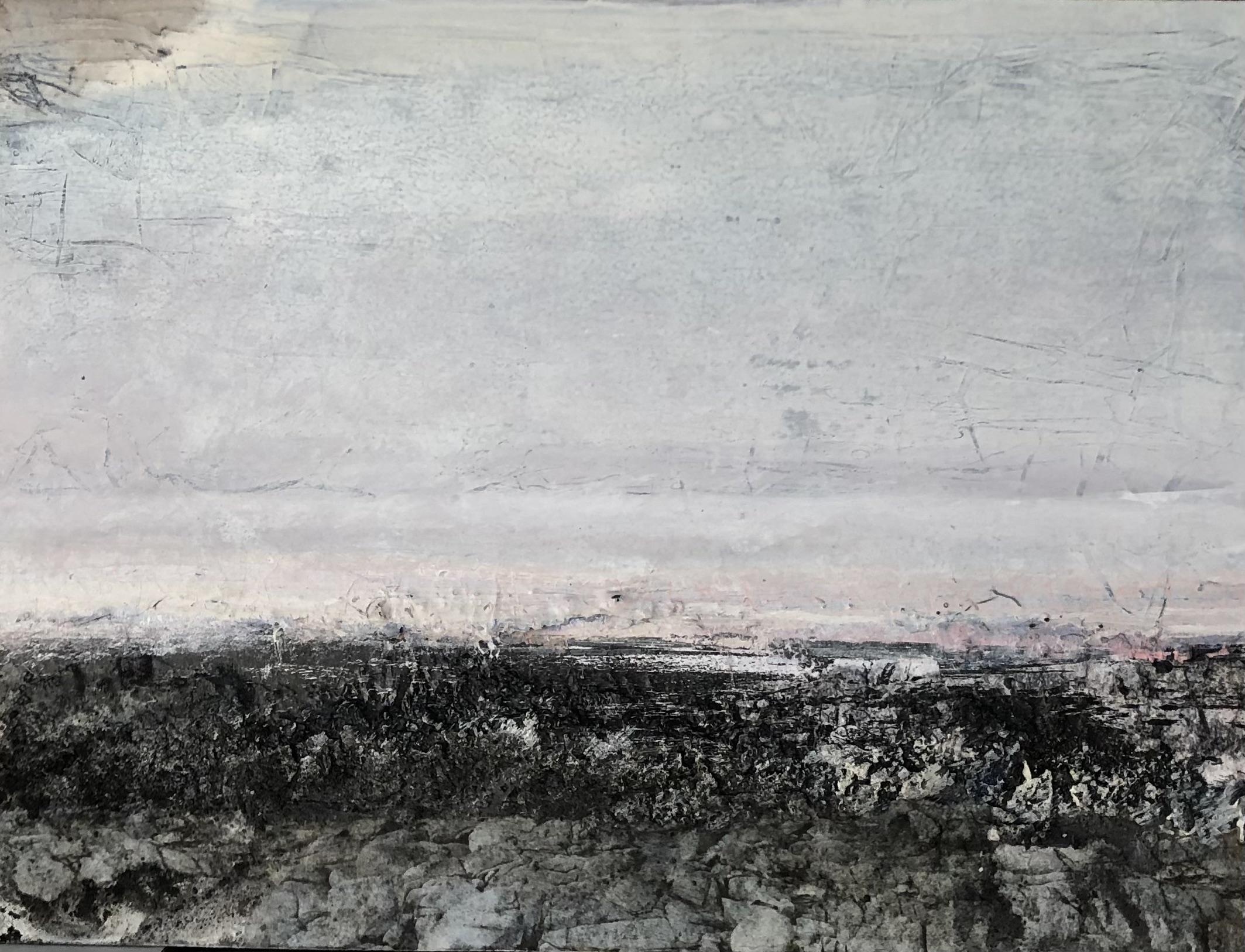 ”figuurtje in rotsige omgeving” afm. 49 x 37 cm prijs 375 €
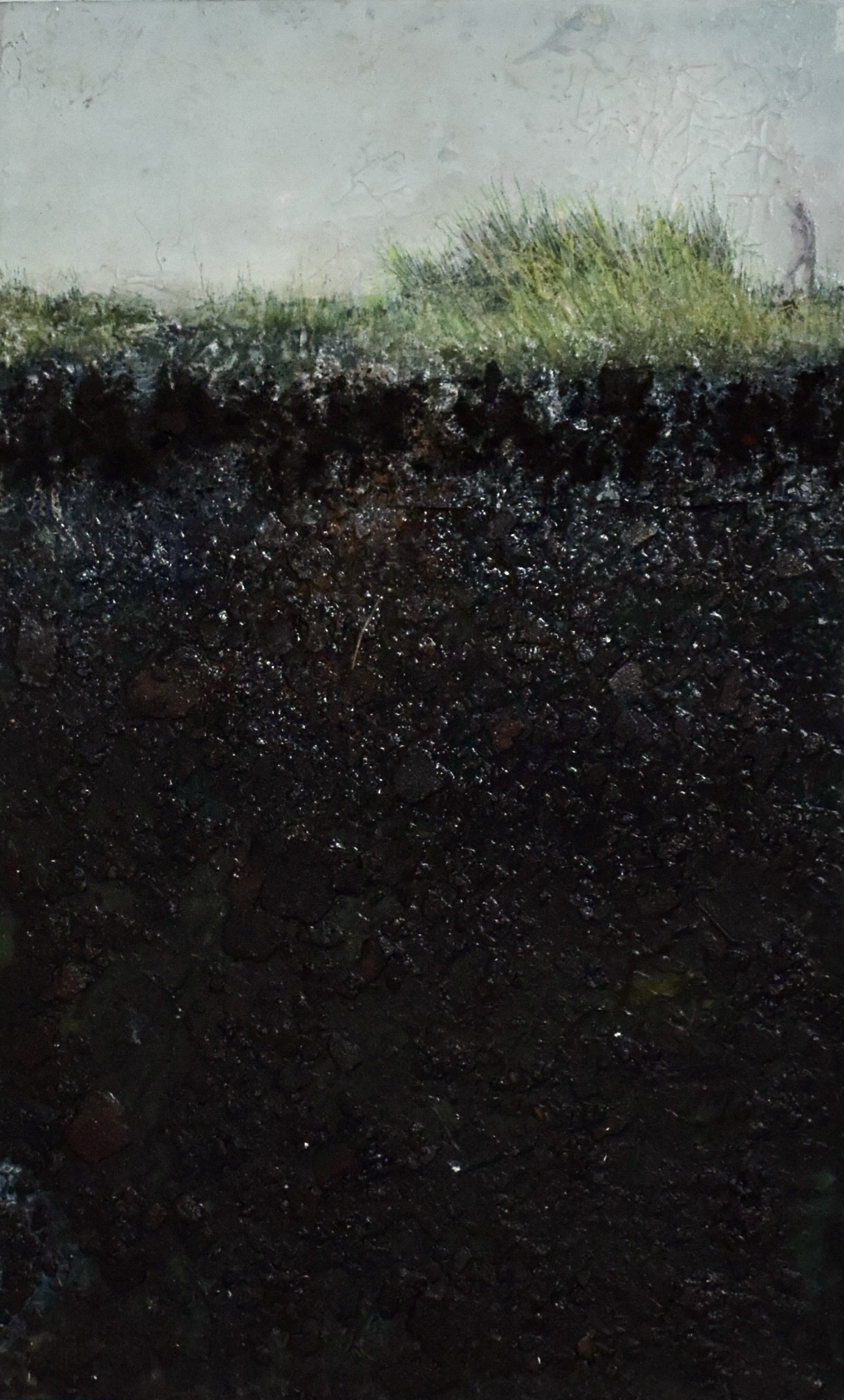 ”figuur in landschap 02” afm. 22,5 x 37 cm prijs 425 €
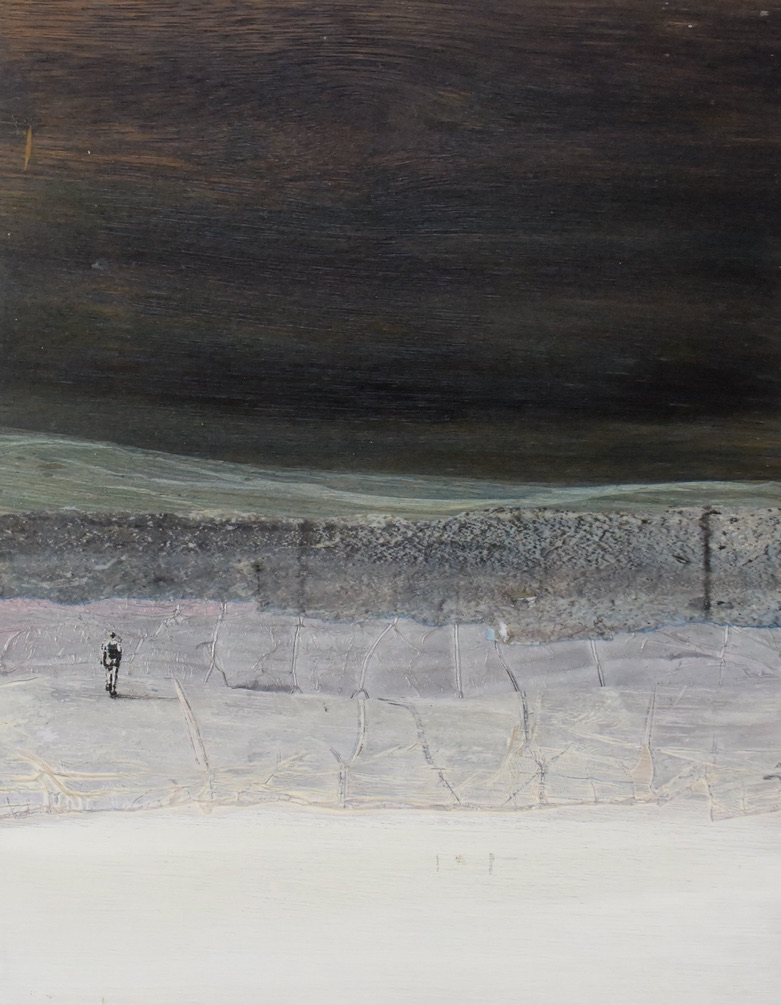 “groen golvend veld” afm. 27 x 34 cm prijs 325 €
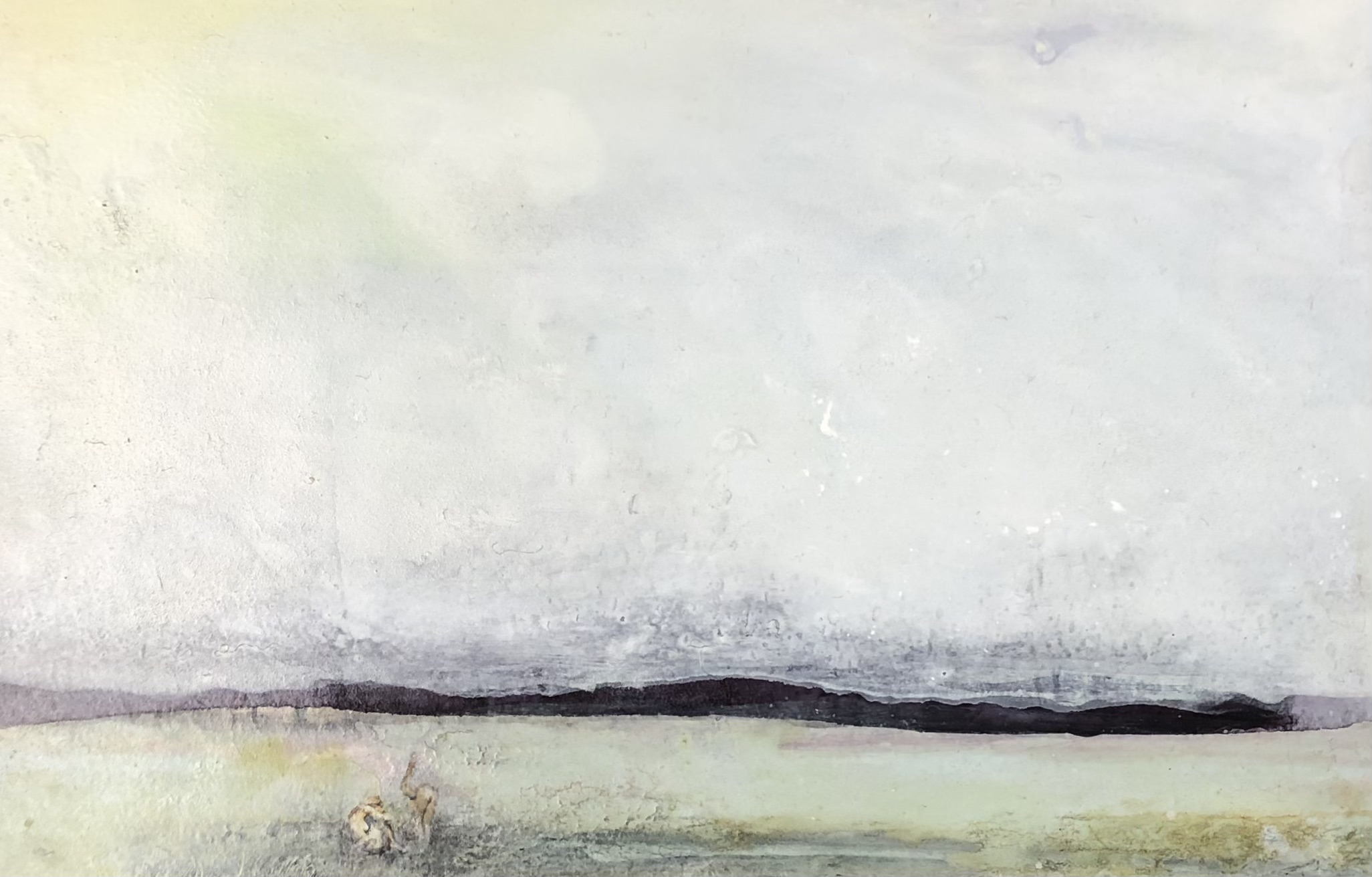 ”vrouwelijk duo” afm. 40 x 26 cm prijs 225 €
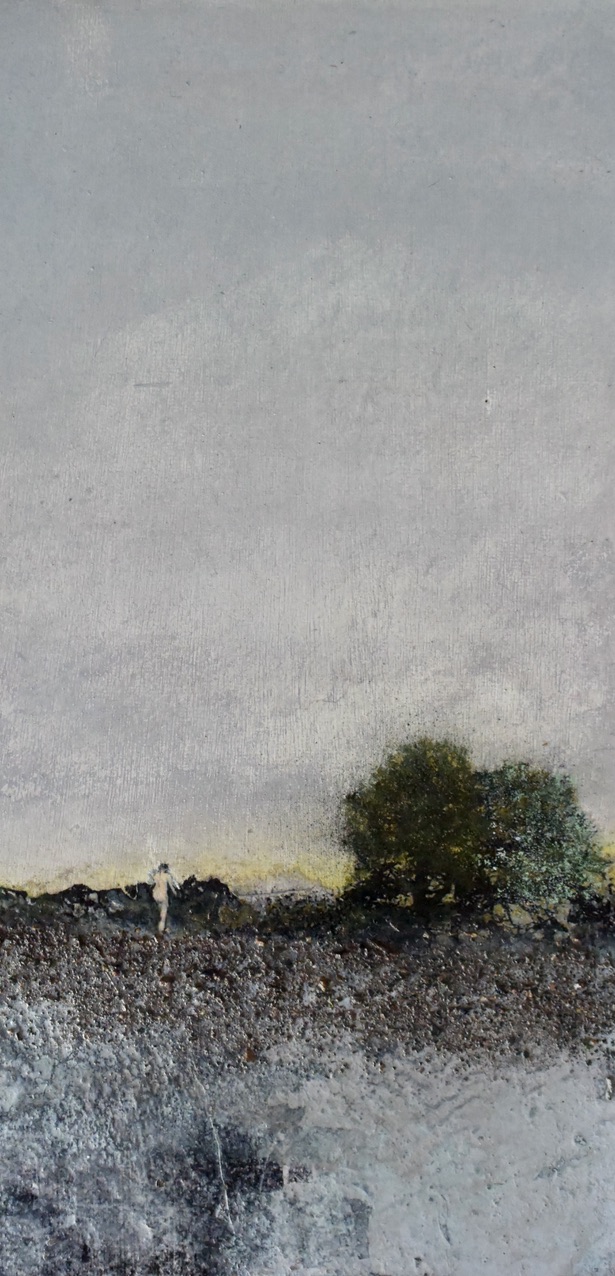 ”figuur in landschap 04” afm. 26 x 51 cm prijs 425 €
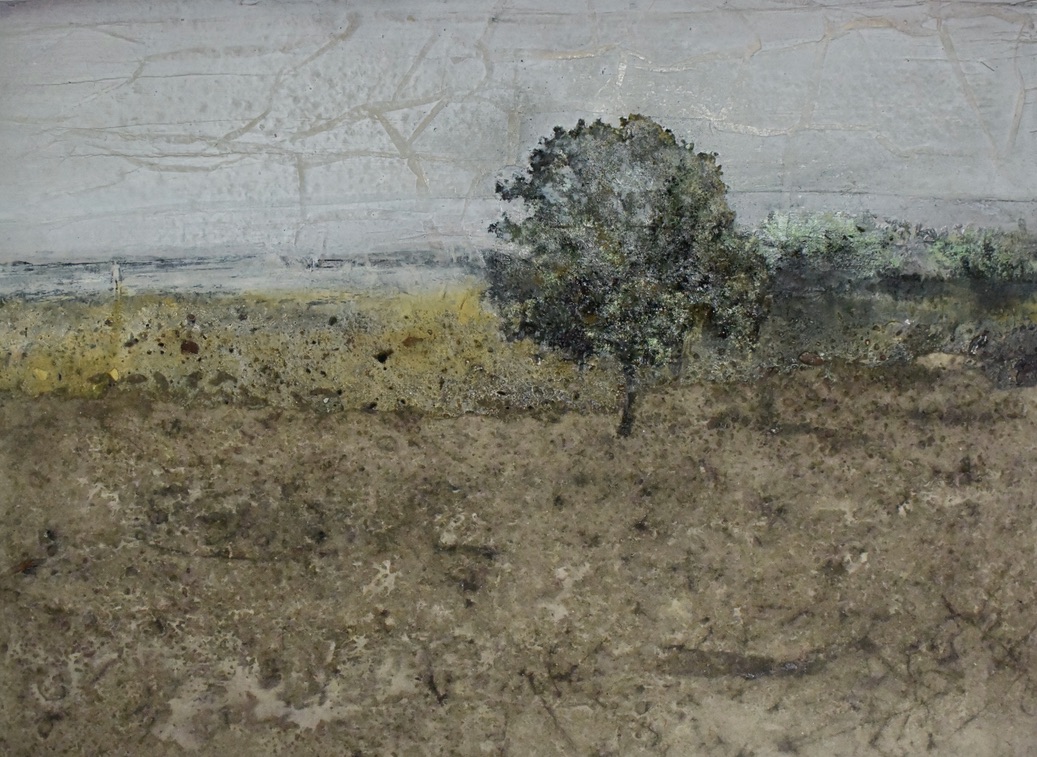 ”landschap met boom” afm. 49 x 37 cm prijs 425 €
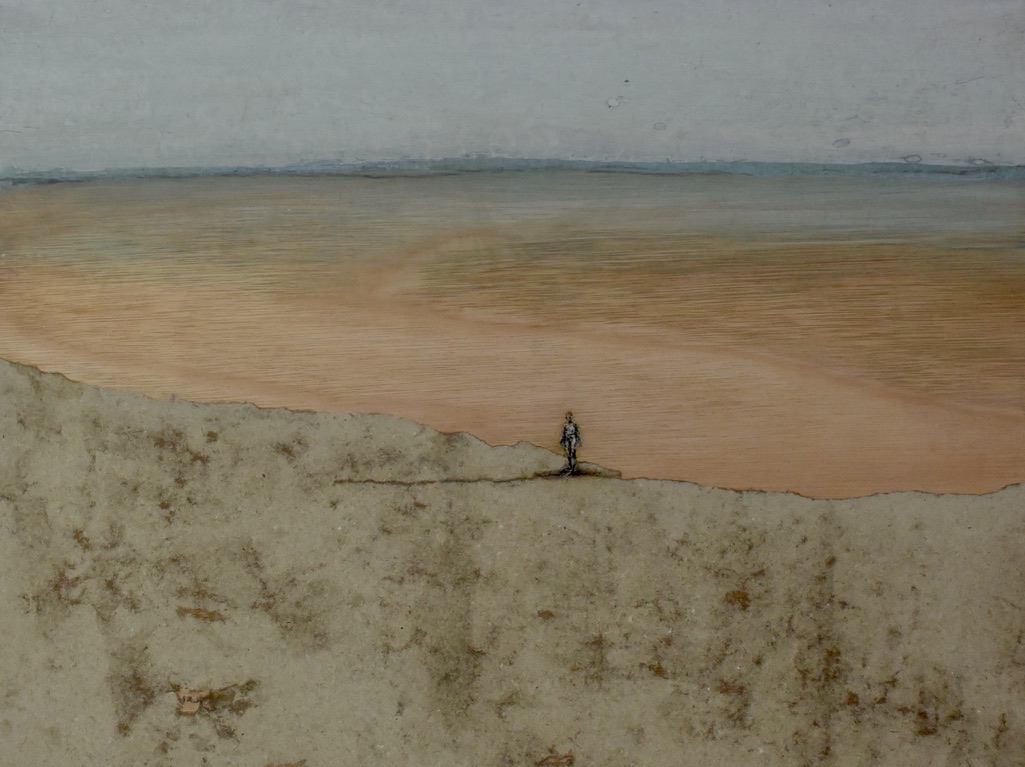 ”figuur in landschap 03” afm. 30 x 40 cm prijs 375 €
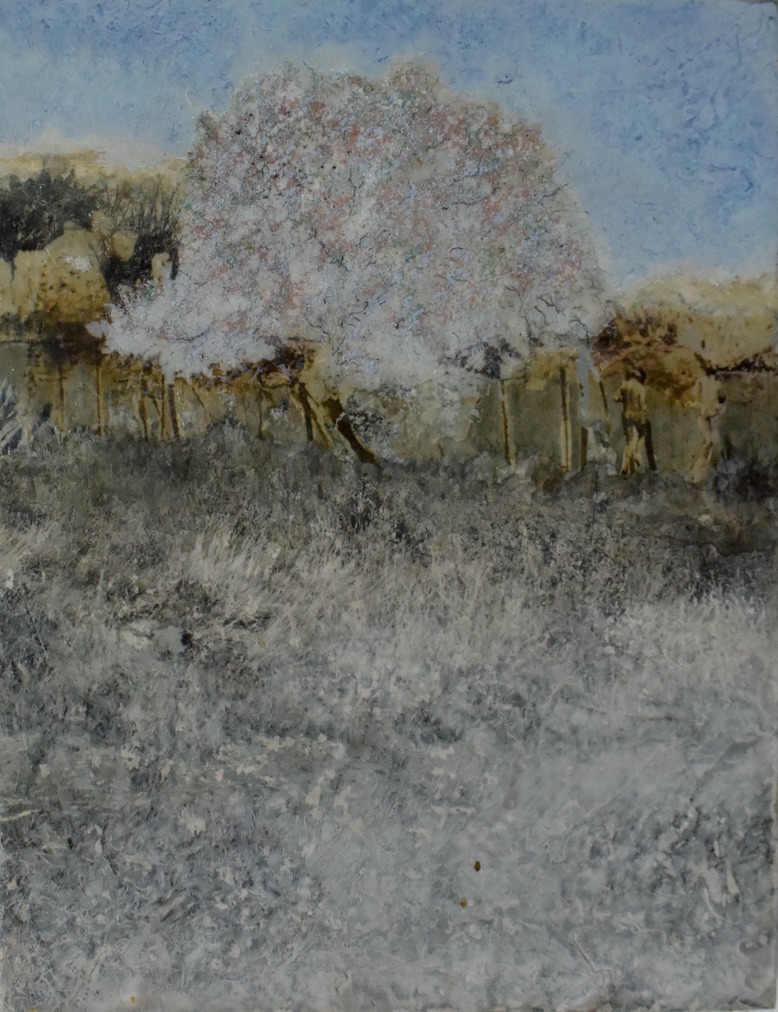 ”2 figuren in een landschap” afm. 19 x 25 cm prijs 225 €
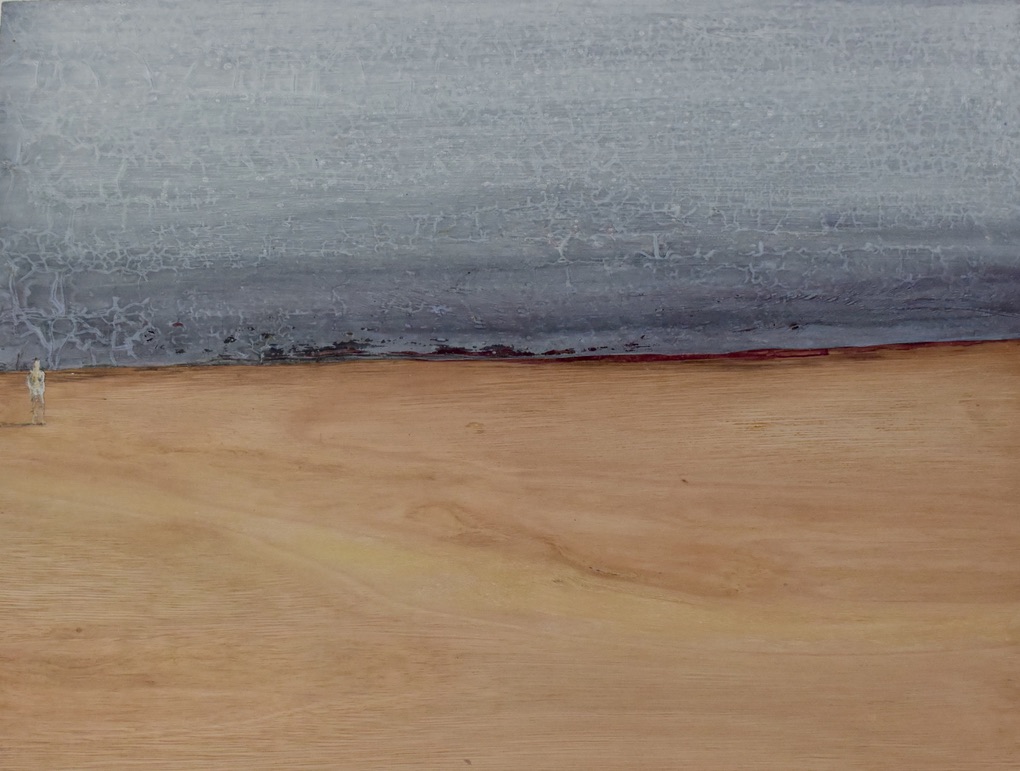 ”figuur in landschap 01” afm. 29,5 x 38 cm prijs 375 €
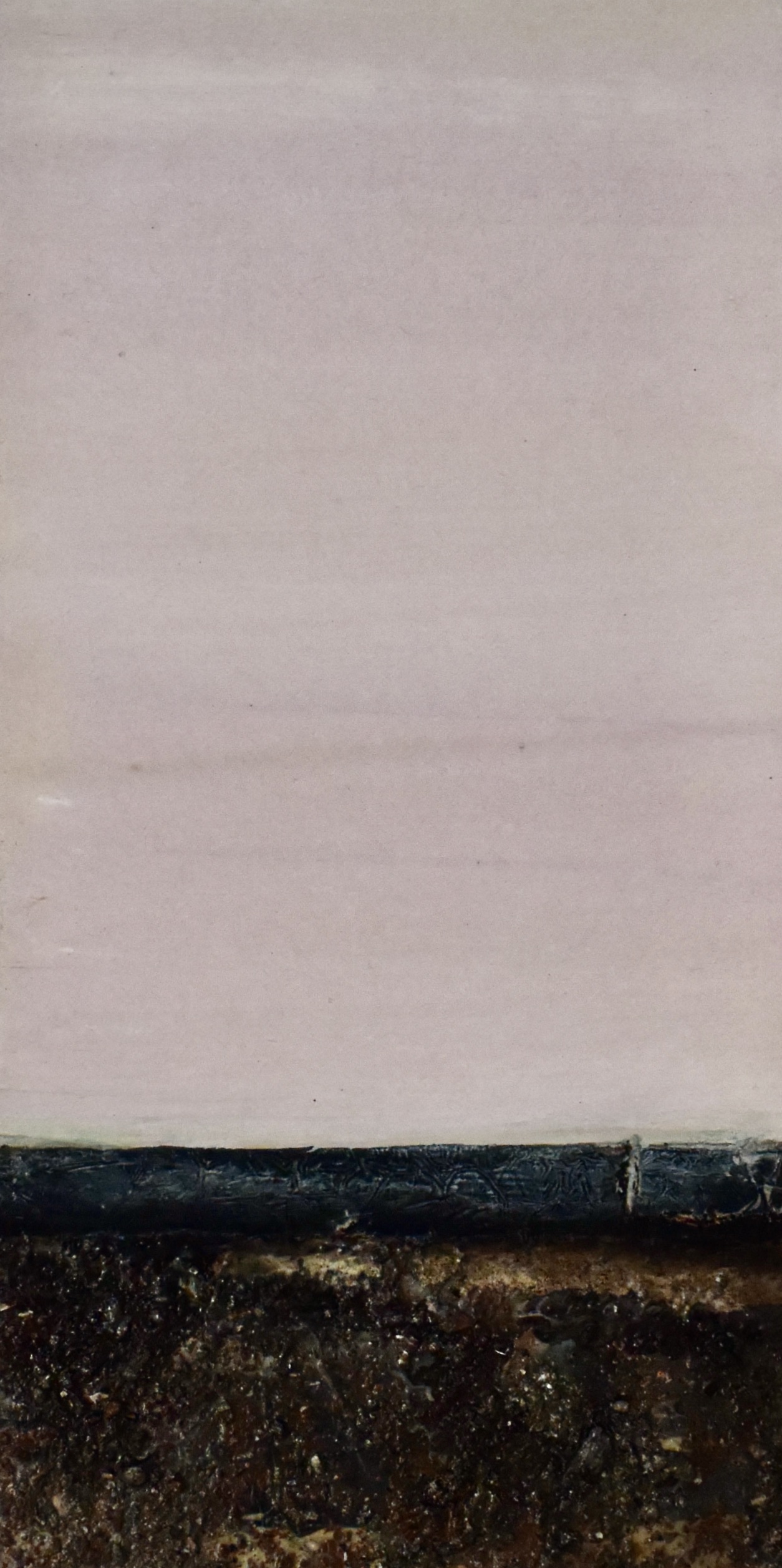 ”figuur in landschap 6” afm. 13 x 27 cm prijs 175 €
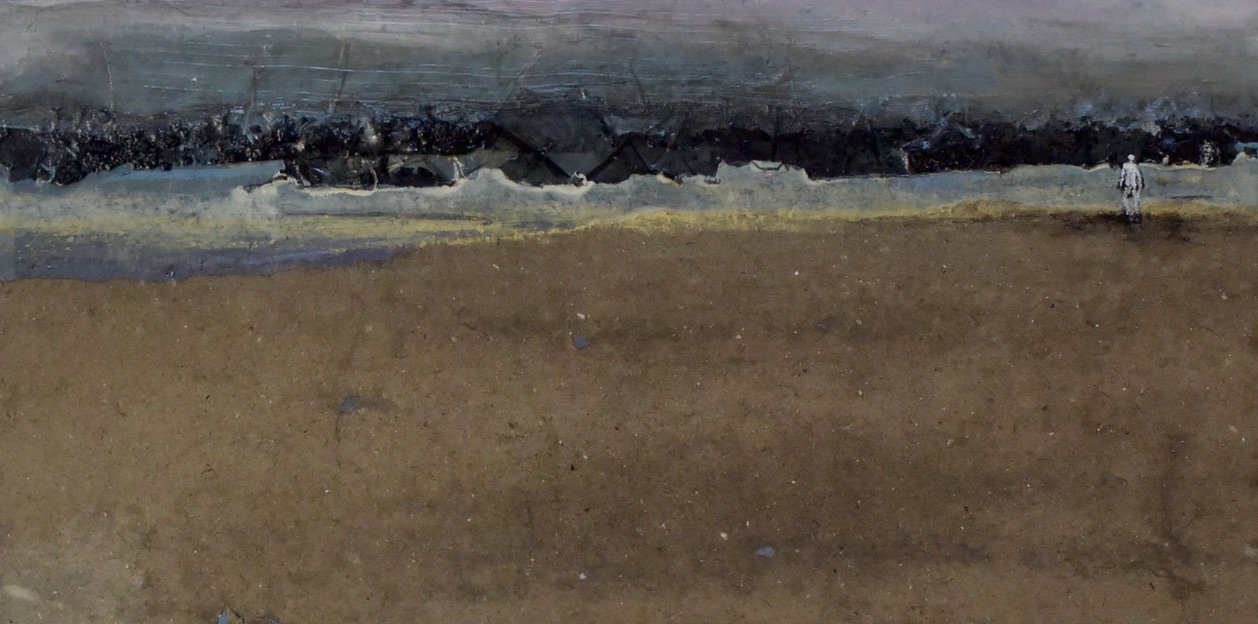 ”figuur in landschap 7” afm. 13 x 27 cm prijs 125 €
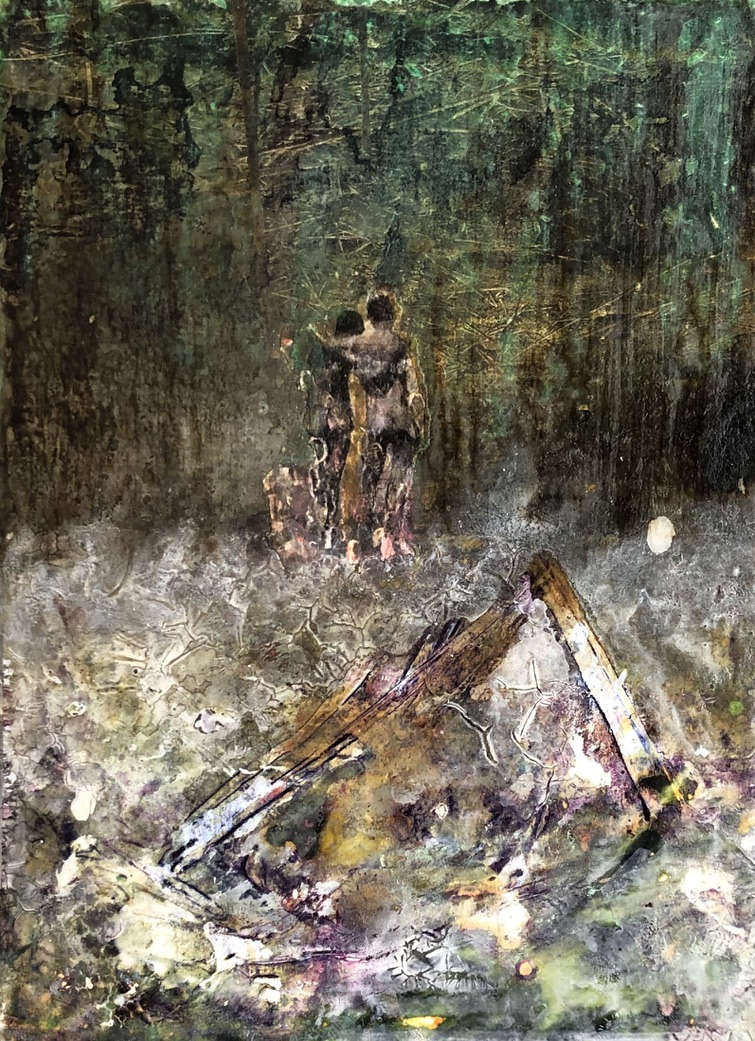 “duo in chaotisch landschap” afm. 20 x 14,5 cm prijs 175 €